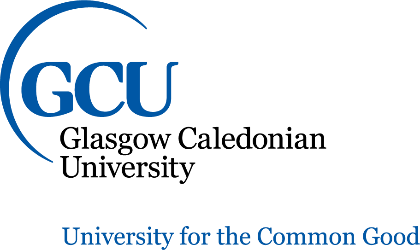 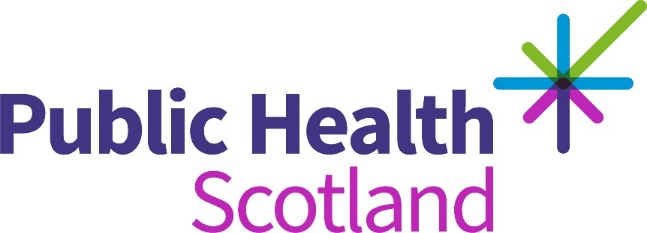 Impact of the first wave COVID-19 and associated control measures on interventions to prevent blood-borne viruses among people who inject drugs in Scotland
Kirsten Trayner
PhD Candidate, Glasgow Caledonian University
Honorary Healthcare Scientist, Public Health Scotland
Email: Kirsten.Trayner@phs.scot 
Twitter: @KirstenTrayner
Co-authors: Andrew McAuley, Norah Palmateer, Alan Yeung, David Goldberg, John Campbell, Carole Hunter, Fiona Raeburn, Julie Craik, Trina Ritchie, Stuart McTaggart, Lee Barnsdale, Rory Gunson, Kate Templeton, Paul McIntyre, Sharon Hutchinson
How might have people who inject drugs been affected by the COVID-19 pandemic?
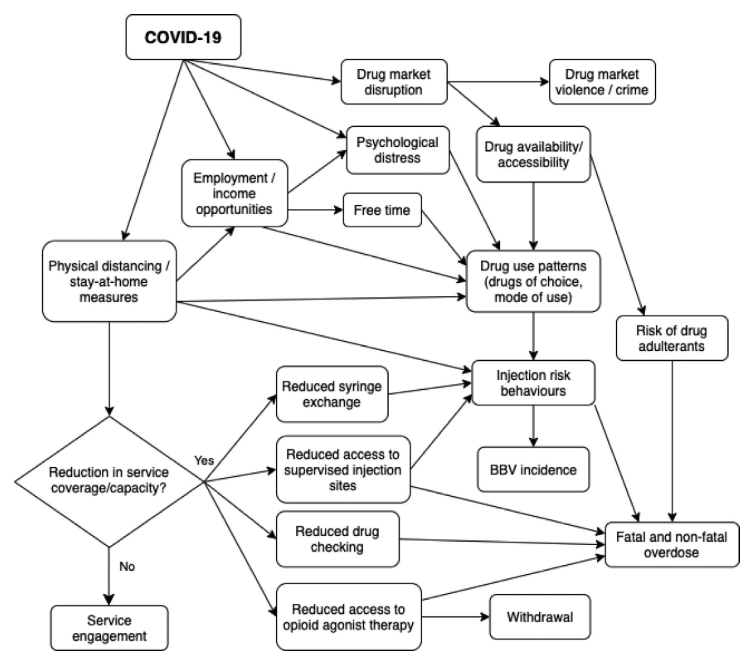 Image taken from Zolopa et al 2021, IJDP
People who inject drugs in Scotland are currently experiencing a syndemic of drug-related harm…..
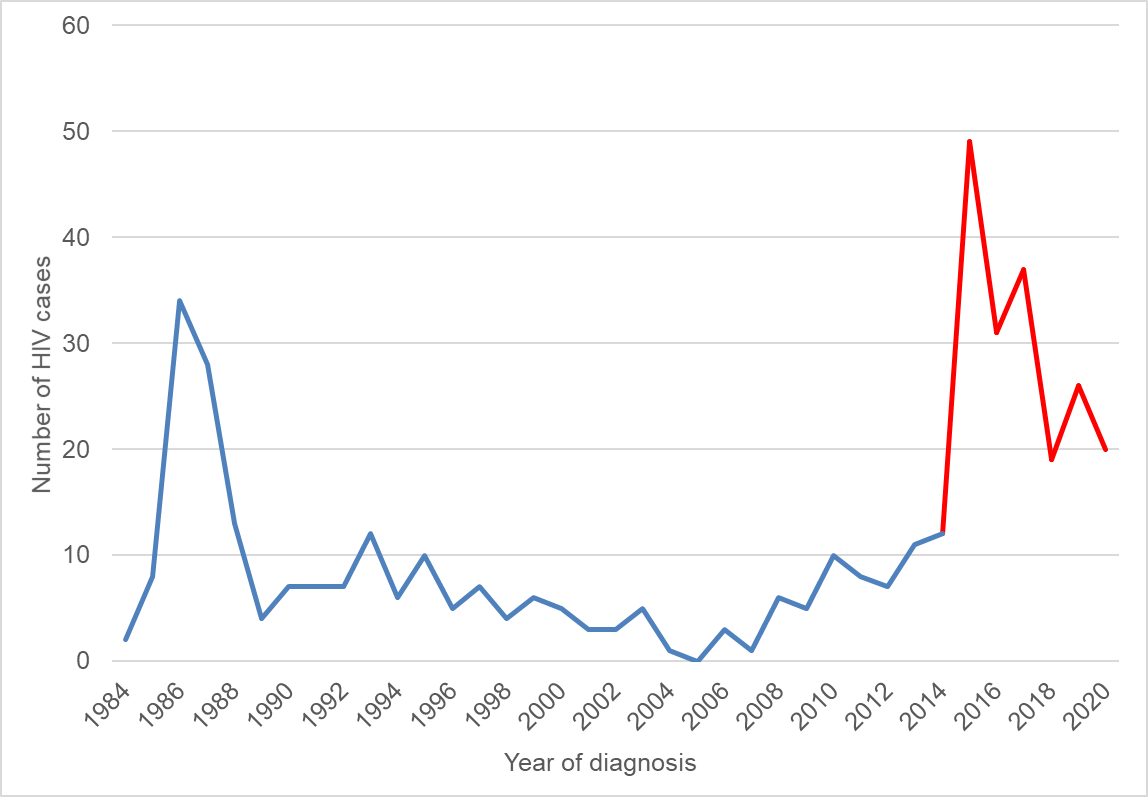 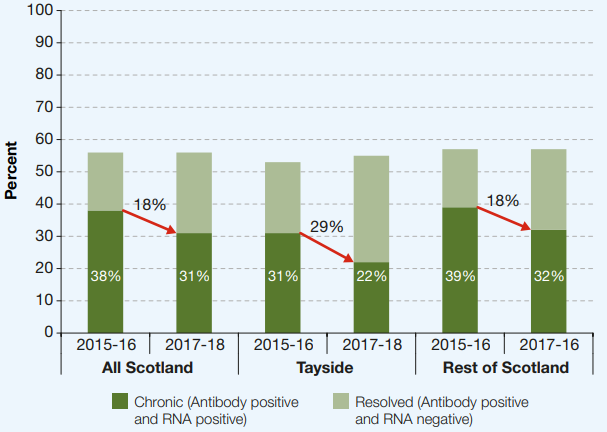 Historically high prevalence of HCV – reduced in recent years due to increased access to therapy
Largest outbreak of HIV in the UK in over 30 years ongoing in Glasgow
Any disruptions to the coverage/delivery of key interventions could have serious consequences relating to the transmission of BBVs and exacerbation of other drug-related harms among people who inject drugs in Scotland
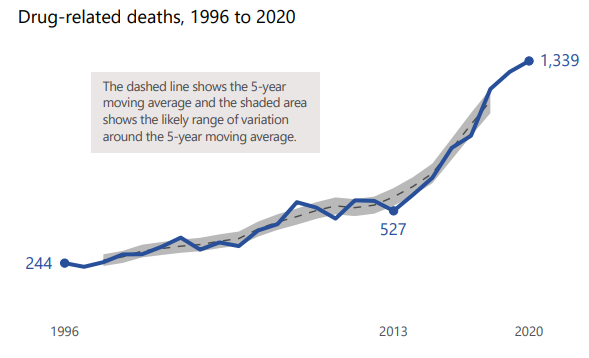 Drug-related death epidemic
Aims and objectives
Explore the effects of COVID-19 and associated control measures on BBV prevention among people who inject drugs, through assessing changes in the provision of key harm reduction services during the first wave of COVID-19 in Scotland, focussing specifically on:
Needle and syringe provision (NSP)
Opioid substitution therapy (OST)
BBV testing (HIV and HCV)
Methodology
Interrupted time series study design:
Allowed for comparison of changes in service provision before and after the start of the pandemic (key date: first national lockdown, 23rd of March 2020)

Four routine data sources analysed (representing each intervention – NSP, OST, HIV test and HCV test)

Region: NHS Greater Glasgow and Clyde, NHS Lothian, NHS Grampian and NHS Tayside were included:
Represents 63% of the population of people who use drugs problematically in Scotland

Time period: September 2018 – August 2020
Included six months of data after the first COVID-19 case in Scotland (1st of March 2020)

Region and time period varied depending on data availability

Qualitative information was also collated on how the provision of interventions were impacted during the first wave of COVID-19 through consultation with public health, addiction and harm reduction leads
Results
Impact of COVID-19 on service provision and mitigation measures introduced
Impact of COVID-19 on service provision and mitigation measures introduced
Impact of COVID-19 on service provision and mitigation measures introduced
Needle and syringe provision: number of needles/syringes (N/S) distributed per week, April 2019 to August 2020NHS Health Board: GGC, LO, GR and TYKey date: 23rd of March 2020 (first national lockdown)Data not included before April 2019 due to data quality issues
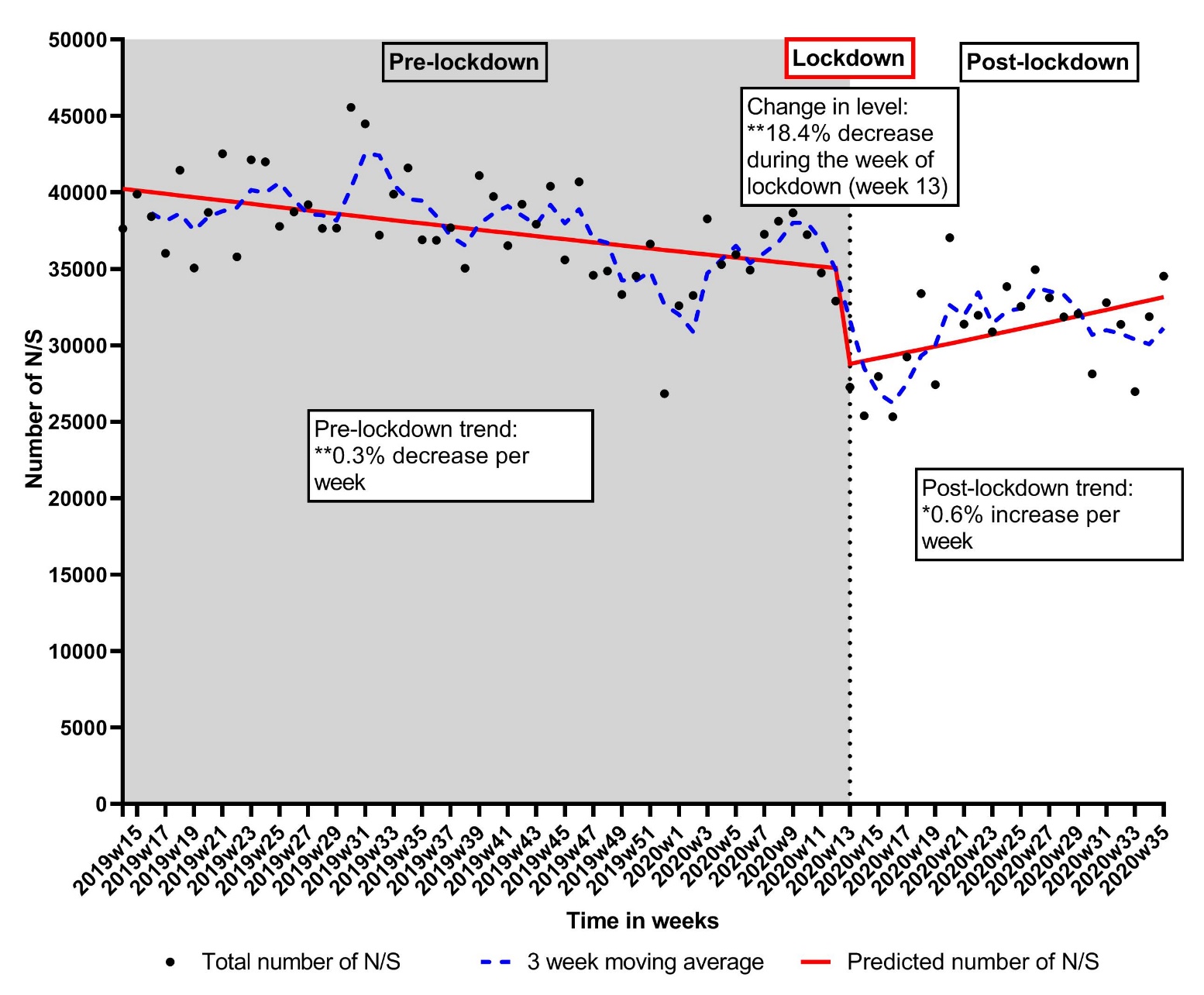 By the end of the study period (August 2020) the number of N/S distributed was 15% lower when compared to the equivalent period in 2019
Data source: NEO 360
Opioid substitution therapy: number of methadone prescriptions distributed per month, September 2018 to September 2020NHS Health Board: GGC, LO, GR and TYKey date: March 2020 (first national lockdown)Additional month of data (September 2020) included to account for data time lag
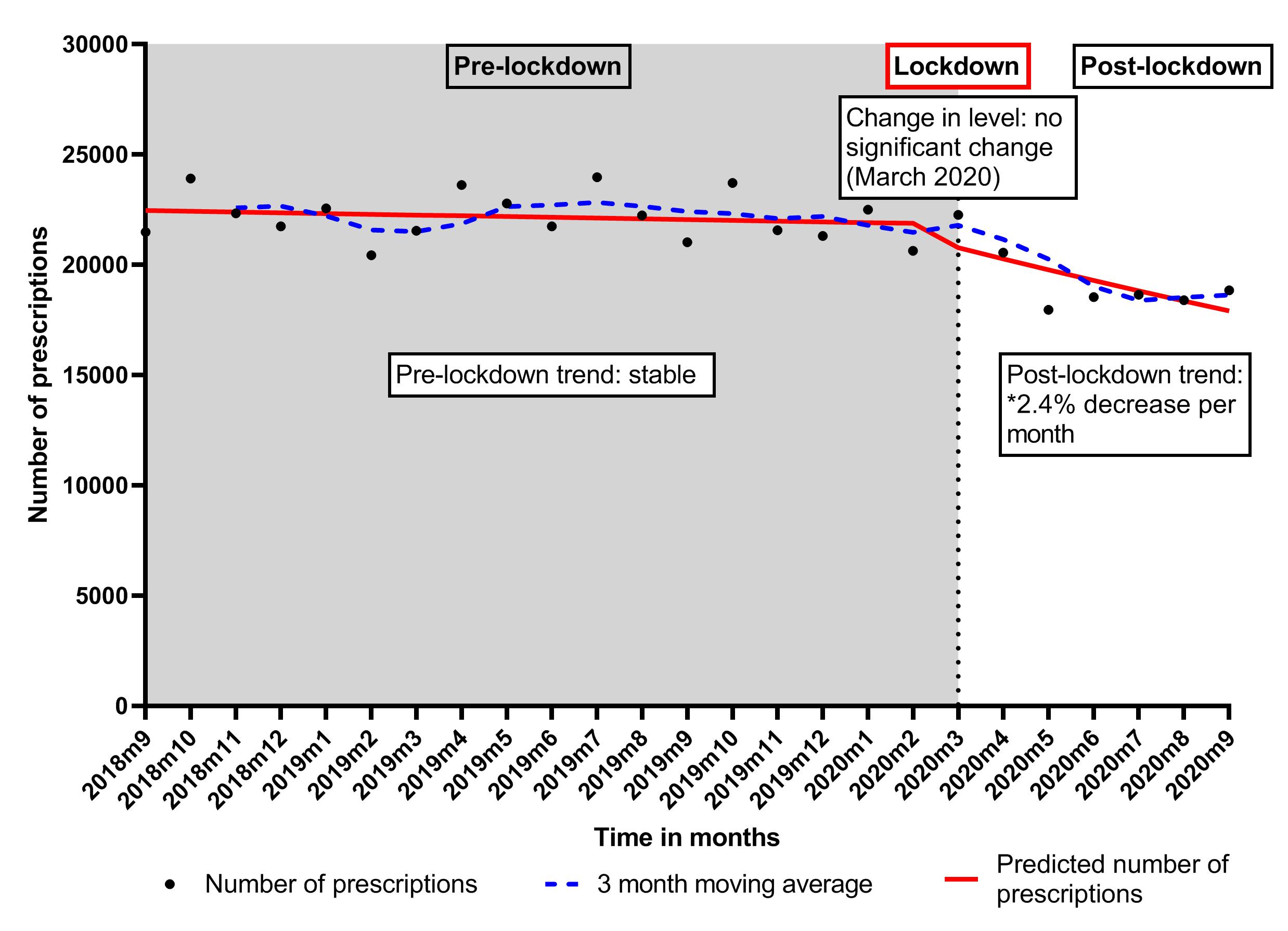 Change in methadone prescribing practice was observed

Decrease in the number of prescriptions prescribed each month post lockdown, combined with….
Data source: Prescribing Information System
Opioid substitution therapy: mean quantity prescribed per methadone prescription per month, September 2018 to September 2020NHS Health Board: GGC, LO, GR and TYKey date: March 2020 (first national lockdown)
Additional month of data (September 2020) included to account for data time lag
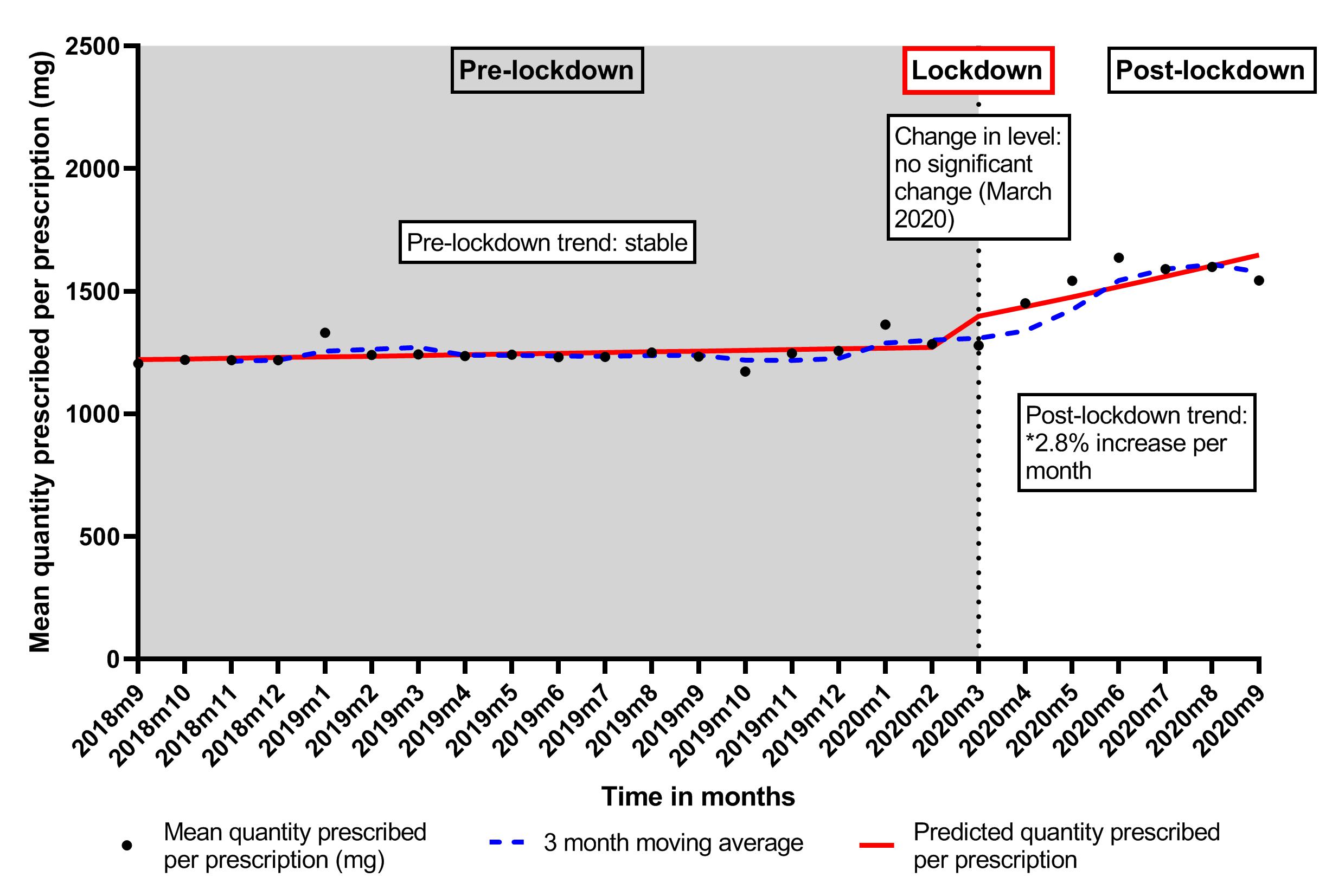 … an increase in the mean quantity prescribed per prescription each month post-lockdown

The total amount of methadone prescribed during the study period remained stable
Data source: Prescribing Information System
BBV testing: number of HIV tests in drug services and prisons per week, September 2018 to August 2020NHS Health Board: GGC Key date: 23rd of March 2020 (first national lockdown)
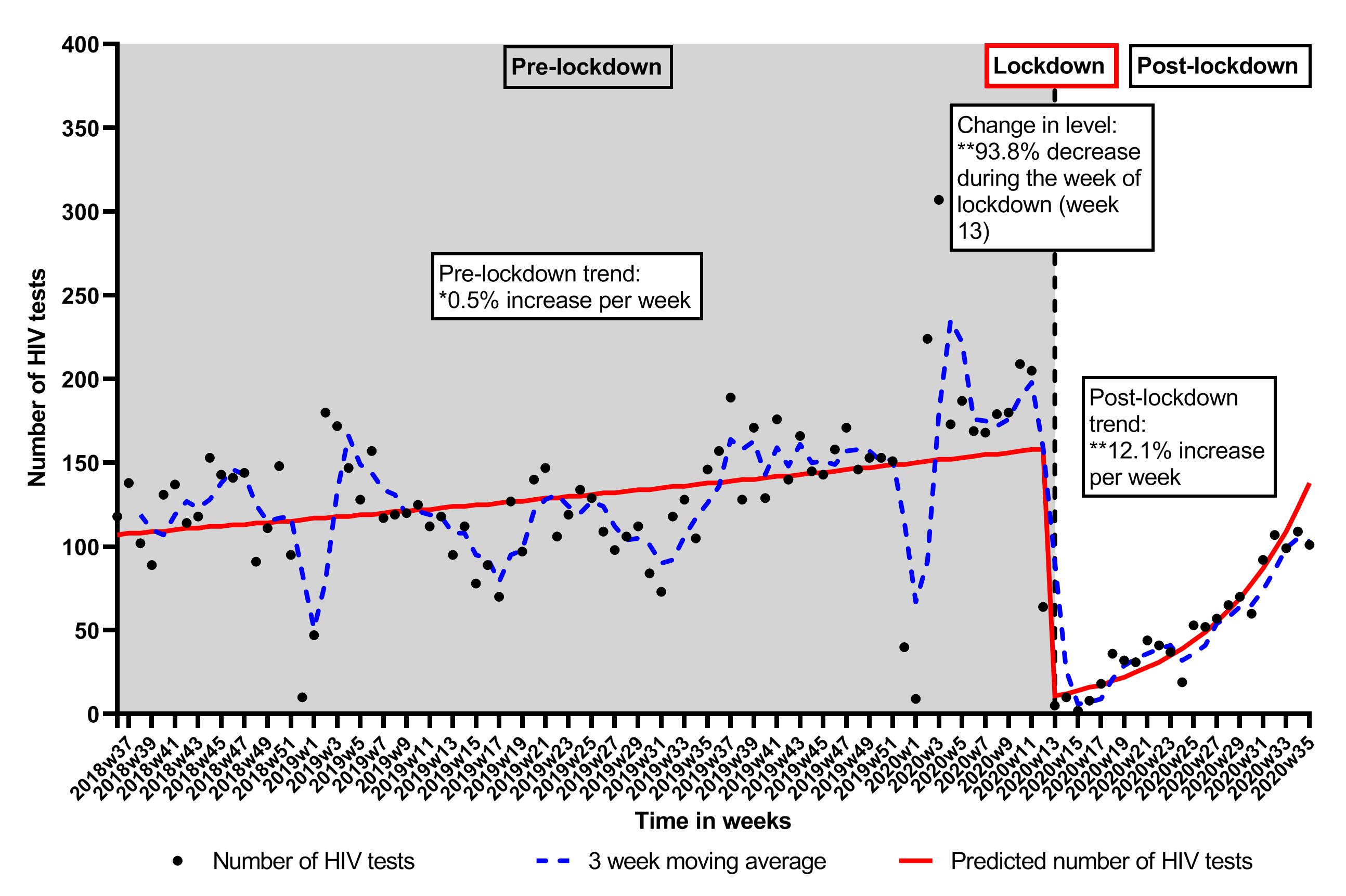 By the end of the study period (August 2020) the number of HIV tests conducted was  18% lower when compared to the equivalent period in 2019
Data source: West of Scotland Specialist Virology Centre
BBV testing: number of HCV tests in drug services and prisons per week, September 2018 to August 2020NHS Health Board: GGC, LO, GR and TY Key date: 23rd of March 2020 (first national lockdown)
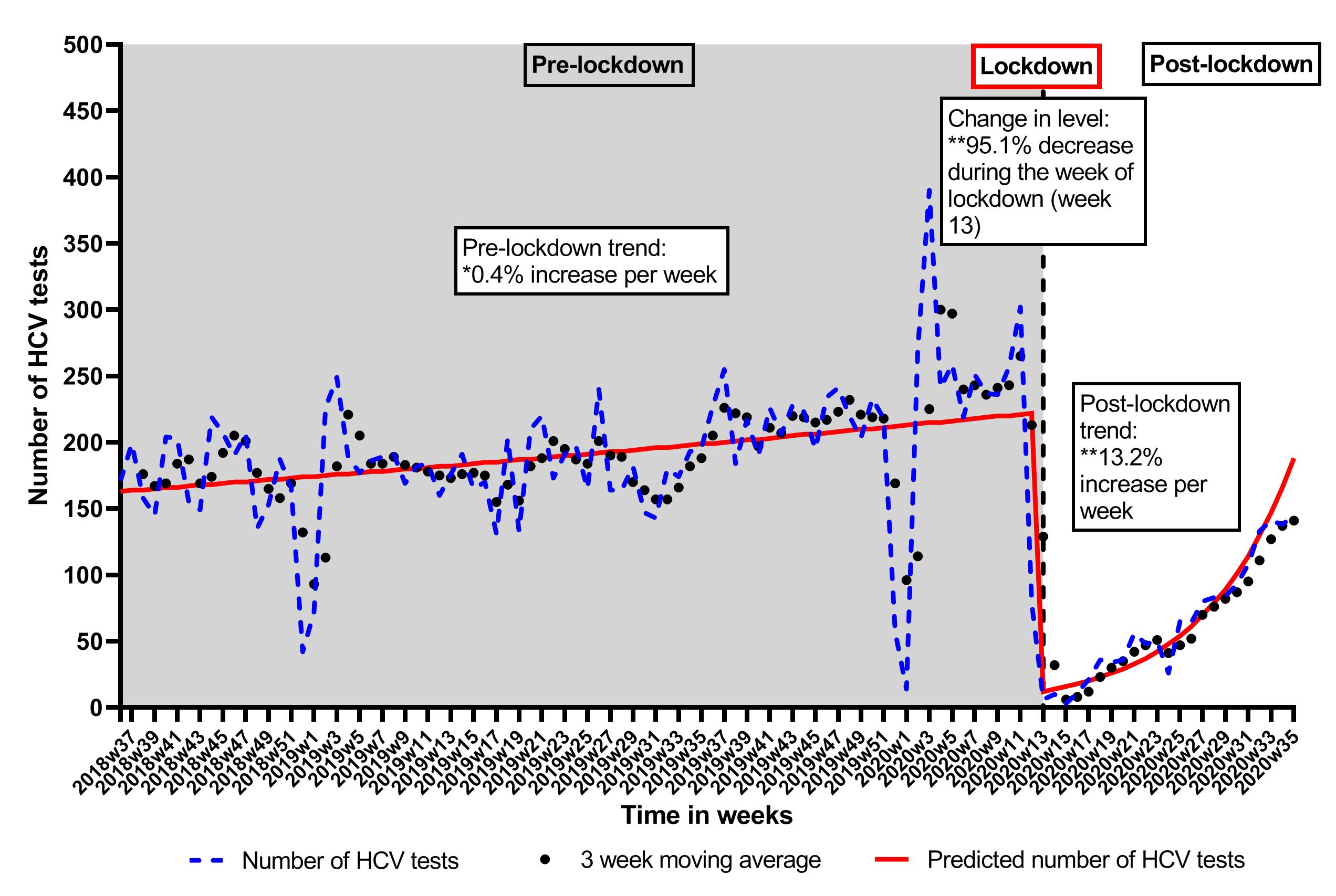 By the end of the study period (August 2020) the number of HCV tests conducted was  25% lower when compared to the equivalent period in 2019
Data source: ECOSS HCV test database
Take home messages….
First wave of COVID-19 severely impacted the delivery of key BBV prevention services for people who inject drugs in Scotland (most notably in relation to BBV testing)

Evidence of mitigation measures and recovery but some interventions (NSP and BBV testing) not yet returned to pre-COVID levels

Continued surveillance of intervention coverage is important in the context of subsequent waves of COVID-19 and to ensure previous gains in relation to the prevention of BBVs among PWID in Scotland are not reversed

Further intelligence is required to understand the impacts of the pandemic on injecting risk behaviours, BBV transmission and other drug-related harms in Scotland
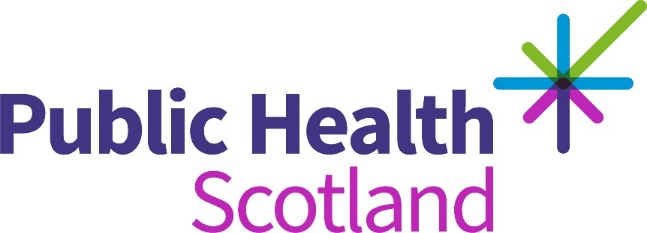 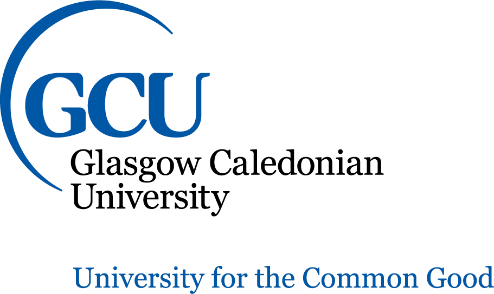 Thank you!
Kirsten.Trayner@phs.scot @KirstenTrayner
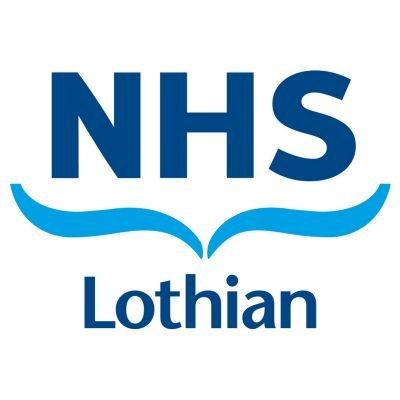 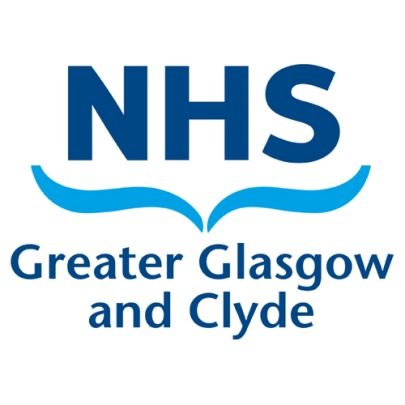 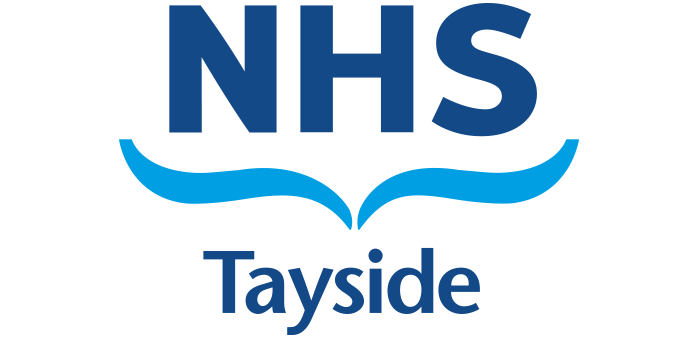 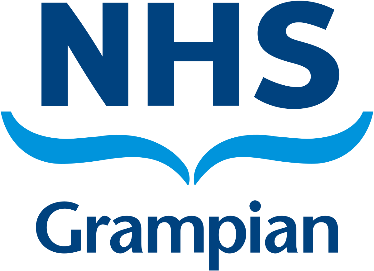